Мир глазами эколога
Игнатьева Наталья Петровна
учитель начальных классов
МБОУ СОШ № 71 п. Кедровый
 Красноярского края
Проверь  усвоение  материала.                                     ТЕСТ.
1. Как называется  наука, которая узнает о прошлом , изучая  древние предметы и сооружения.
а) астрономия            б) археология        в) геология
2.Что относится к вещественным историческим источникам?
а) орудия труда      б) письма        в) сказки
3. Что не относится к письменным историческим источникам?
а) летописи           б) рукописи          в) монеты
4. Где  хранятся  многие  предметы  старины.
а) на складах       б) в музеях         в) на выставках
5. Какой термин не обозначает  отрезок времени, длиной в 100 лет?
а) столетие               б) тысячелетие            в) век
6. Какими  цифрами в истории принято обозначать  годы?
а) арабскими             б) римскими         в) китайскими
7. Какими  цифрами в истории принято обозначать  века?
а) арабскими             б) римскими         в) китайскими
8. К какому веку относится 1023 год?
а) к IX  веку             б) к  X веку        в) к  XI веку
9. Какой век обозначен цифрами XIV?
а)  14 век                 б) 16 век         в) 19 век
10. В каком  веке мы  живём?
а)  в XX  веке             б) в XXI веке        в) в XXII веке
Проверка:
1.б,  2.а,  3.в,  4.б,  5.б,  6.а,  7.б,  8.в,  9.а,  10.б. 


                            Оцени работу:
               «5» - без ошибок или 1 ошибка
               «4» - 2-3 ошибки
               «3» - 4 – 5 ошибок
               «2» - 6 и более ошибок
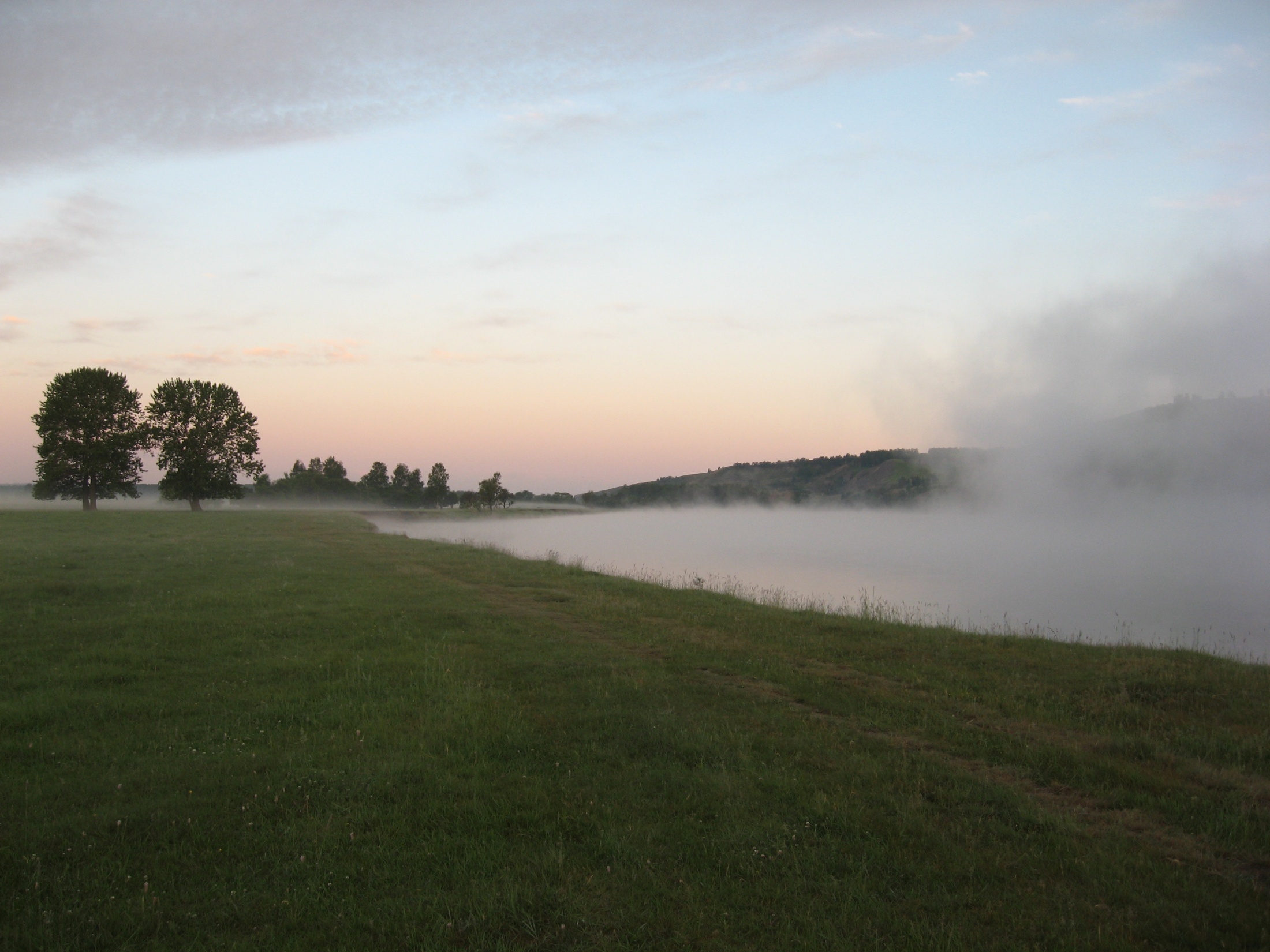 Природа  дарит  людям  чудеса,
Мы навечно стали  должниками.
Долг природе мы обязаны  отдать,
 Ведь иначе мы не сможем выжить сами.
Тема урока: 
«Мир глазами эколога»
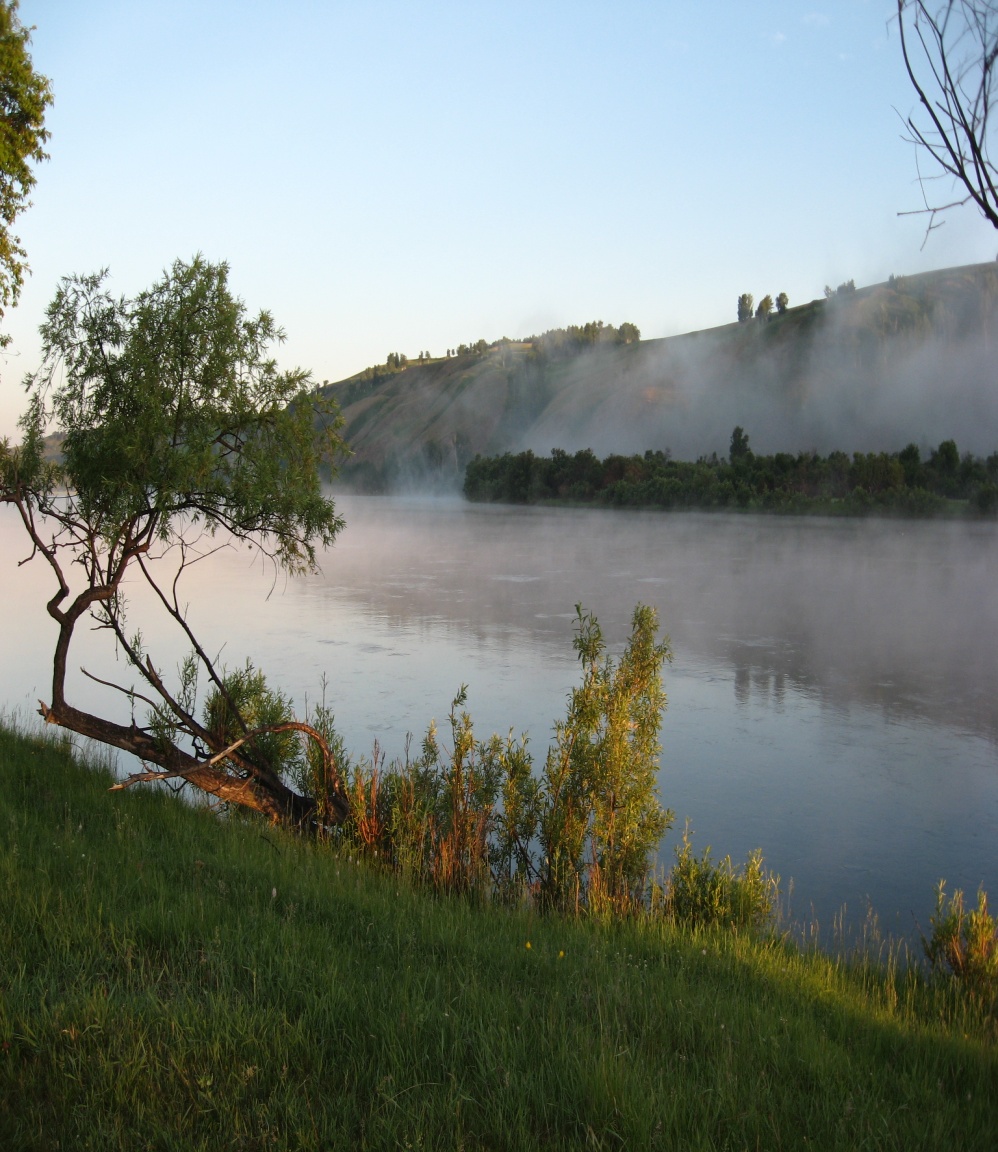 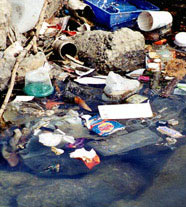 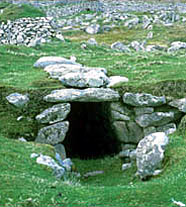 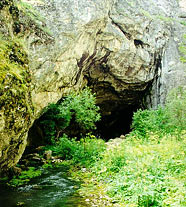 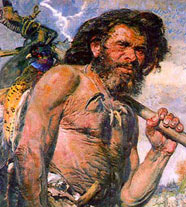 Жизнь древних людей  зависела от  капризов  природы.
              Они  жили  в  шалашах, в пещерах. Добывали  пищу  охотясь на животных, добывая съедобные плоды.
Жизнь не стоит на месте.  Человек  
         решил покорить себе природу.  
        И наша  планета  стала  болеть.
ПРОБЛЕМЫ
ЭКОЛОГИЧЕСКИЕ
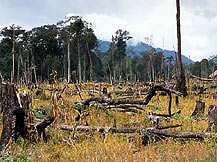 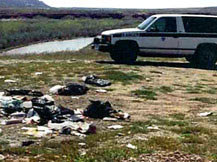 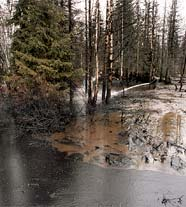 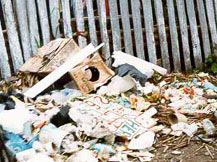 Откройте учебник на стр. 48 – 50.
Прочитайте материал и выпишите  в  тетрадь  экологический  проблемы,  допишите  свои.

      Обсудите в группах,  как  найти  решение  экологических  проблем.
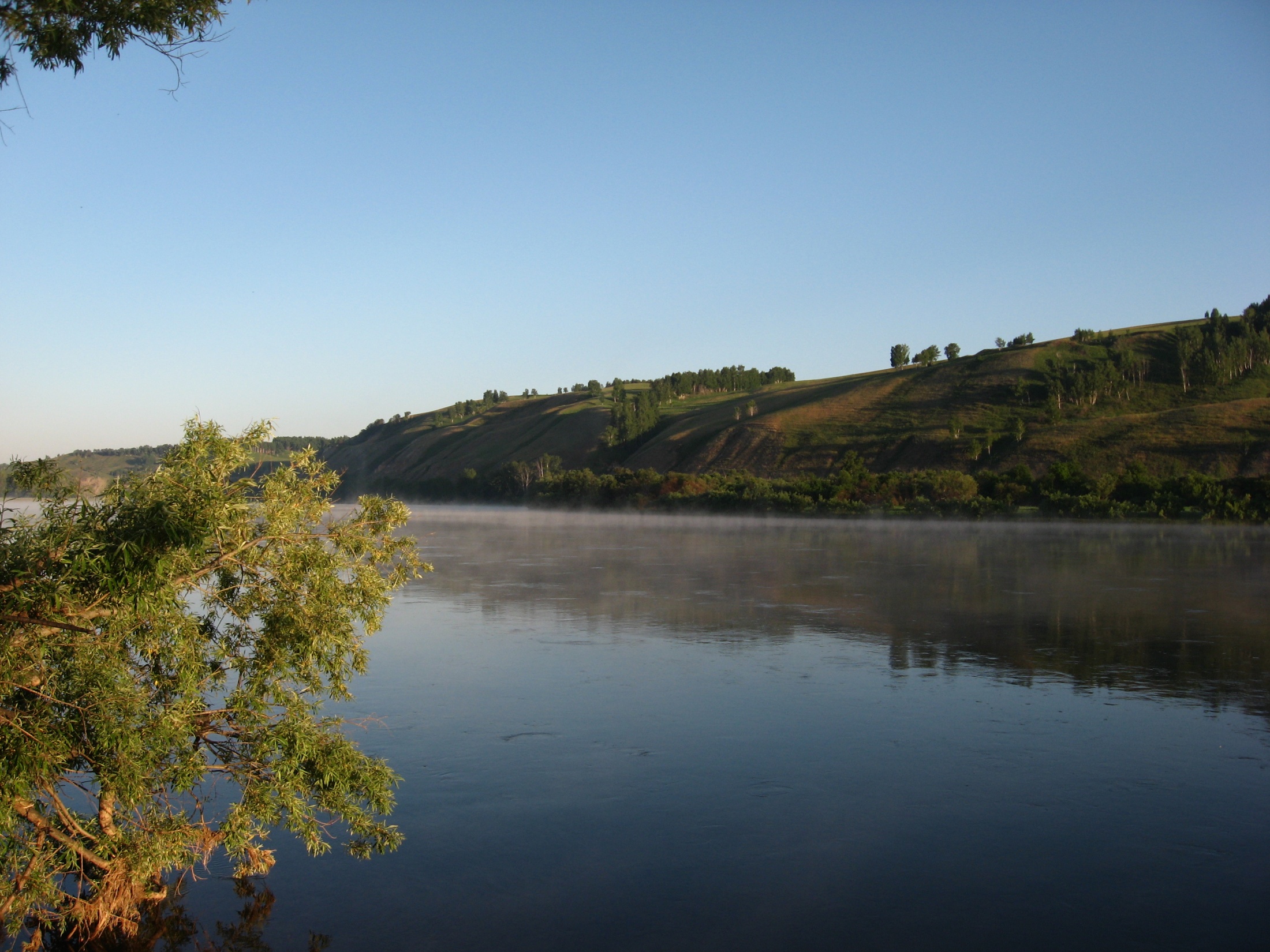 Любите родную природу - озёра, леса и поля.
Ведь это же наша  с  тобою  навеки  родная  земля.
На ней мы с тобою  родились, живём мы с тобою на ней.
Так будем же, люди, все вместе мы к ней относиться  добрей.
Чему  учит нас это стихотворение?
А что вы поняли  на сегодняшнем  уроке?
Над чем  задумались?
Что хотелось бы вам  изменить  в  жизни?
А что для  этого  нужно?
Д\з. Стр. 47 – 53, Т. стр. 15 – 16,  рисунок  - плакат о защите окружающей  среды.
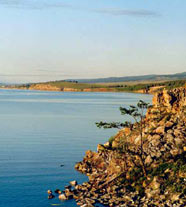 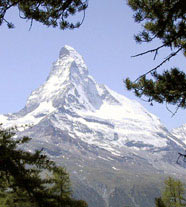